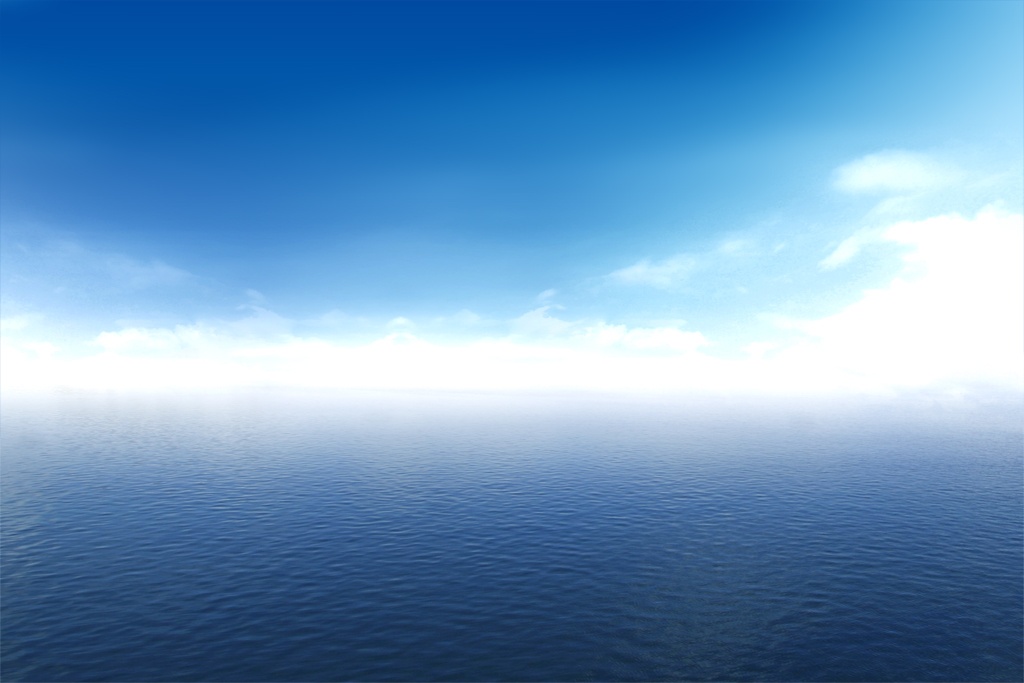 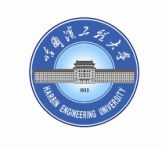 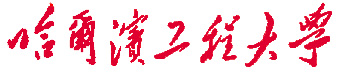 Harbin Engineering University
哈尔滨工程大学第19届保密委员会第1次工作会议
内控学生保密管理
专题培训会
保密处
2018年11月28日
2016年9月
W+H
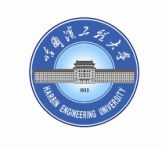 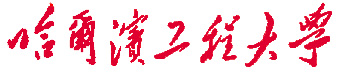 Harbin Engineering University
WHY
保密形势的需要
国际、国内、高校
国家要求的需要
为什么加强学生保密管理
国家八部门联合发文、国家保密局提要求
对接触国家秘密岗位全员管理的需要
扩容保密体系、不留死角
解决误区与矛盾的需要
涉密时间短、流动性大、毕业受限
[Speaker Notes: 2015年5月，中央组织部、国家保密局等八部门？联合印发《关于进一步加强涉密人员保密管理工作的意见》。10月，国家保密局组织编写了《涉密人员保密管理指南》。工作原则：以岗定人，先审后用，定期复审（核心）。连续三年的“三大管理”为保密工作的重中之重。与以往不同]
HOW
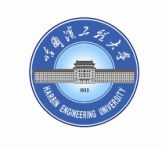 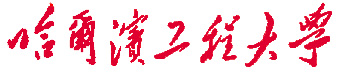 Harbin Engineering University
明确责任
培训
宣贯
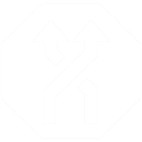 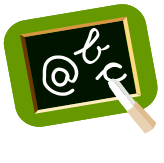 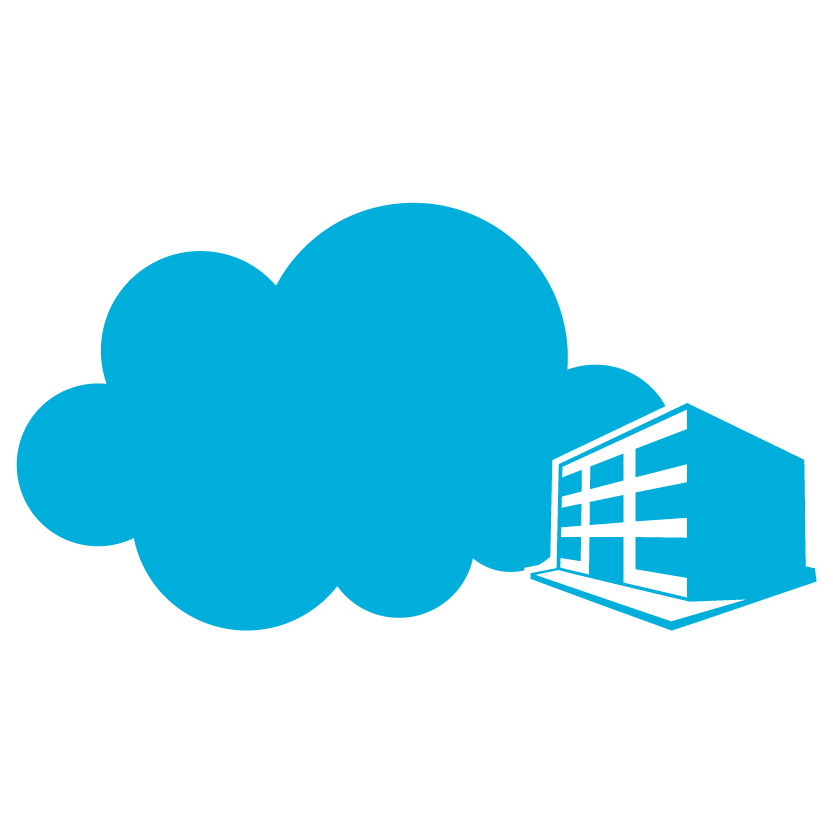 怎样落实好学生
的保密管理
全程监管
登记备案
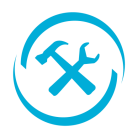 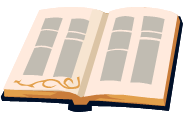 HOW
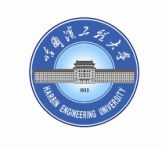 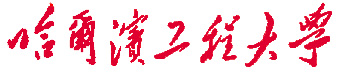 Harbin Engineering University
培训
宣贯
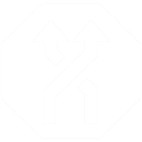 HOW
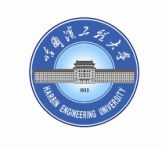 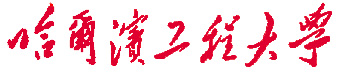 Harbin Engineering University
明确责任
HOW
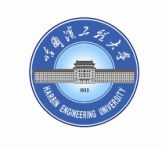 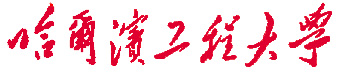 Harbin Engineering University
登记备案
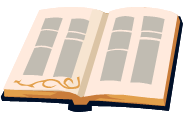 HOW
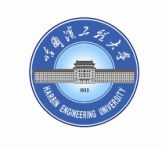 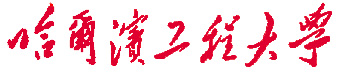 Harbin Engineering University
全程监管
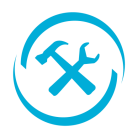 HOW
定密
培训
检查
责任追究
处罚细则
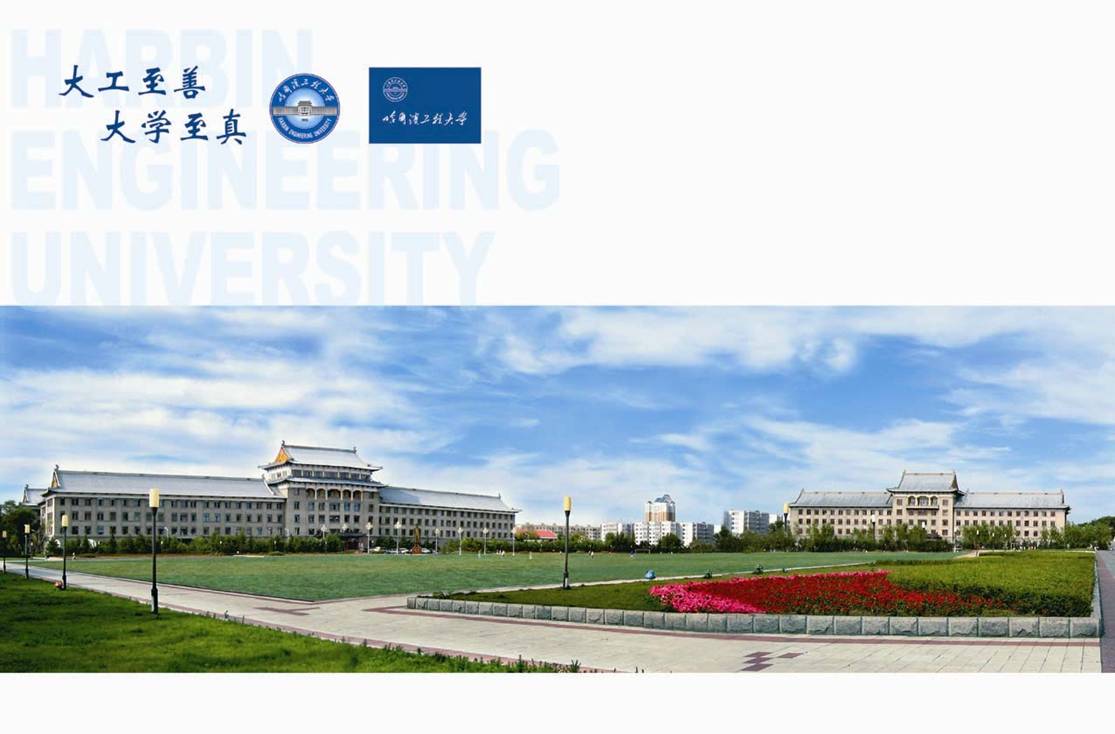 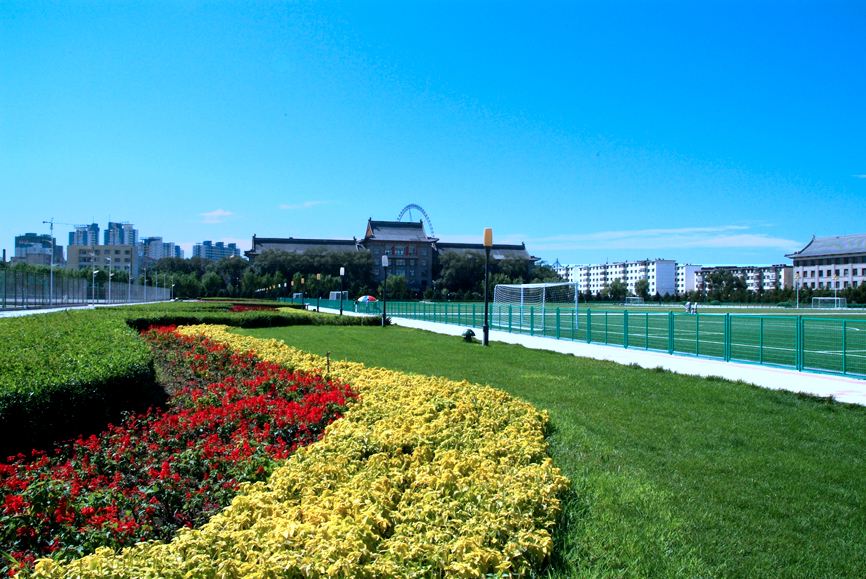 谢    谢！
谢    谢！